Участие в смотре-конкурсе персональных сайтов
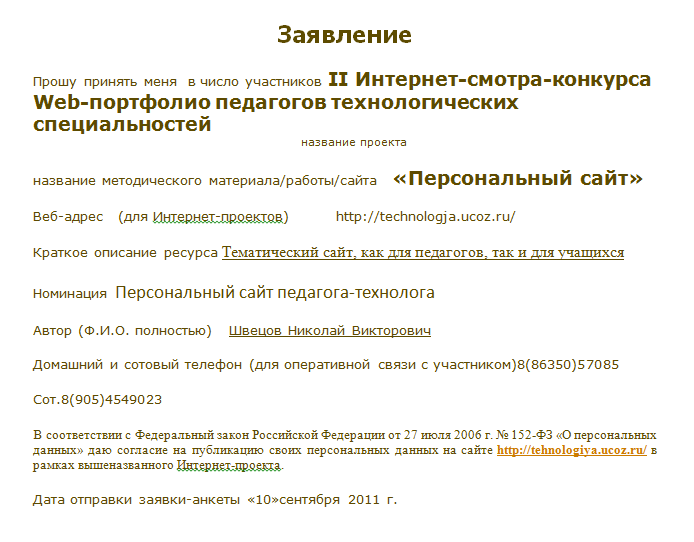 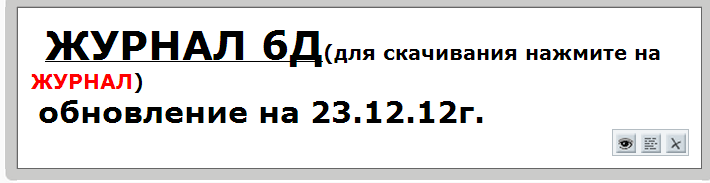 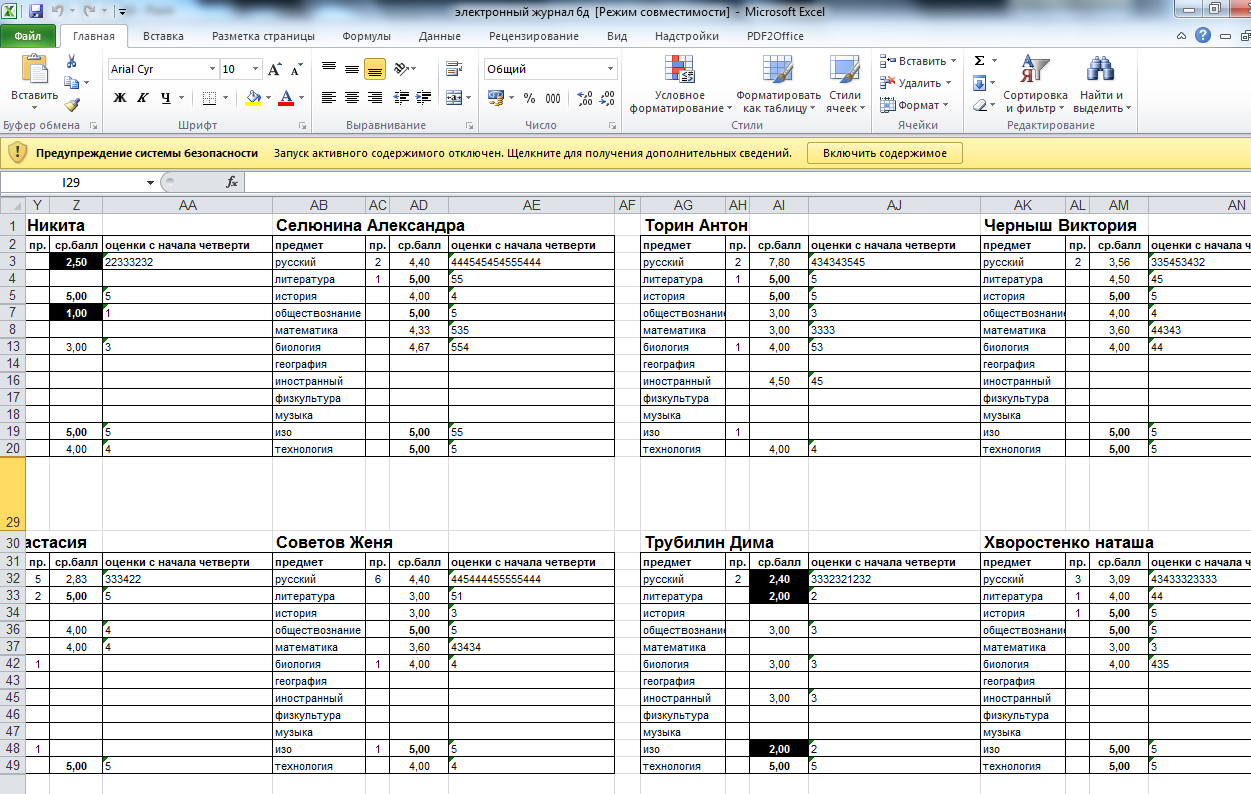 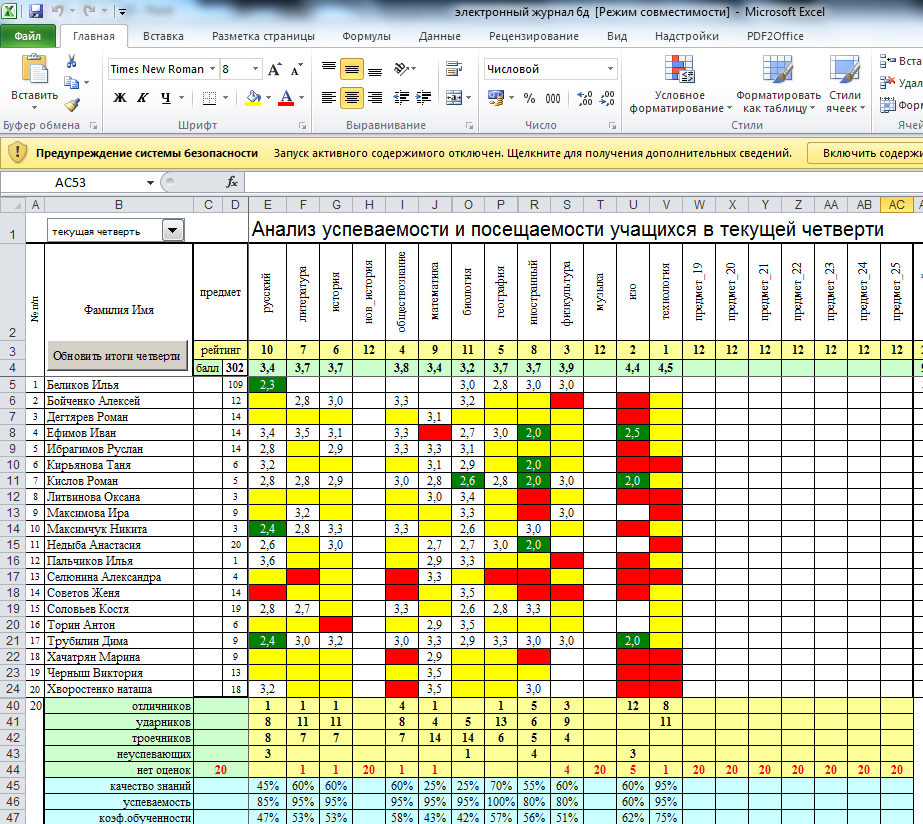 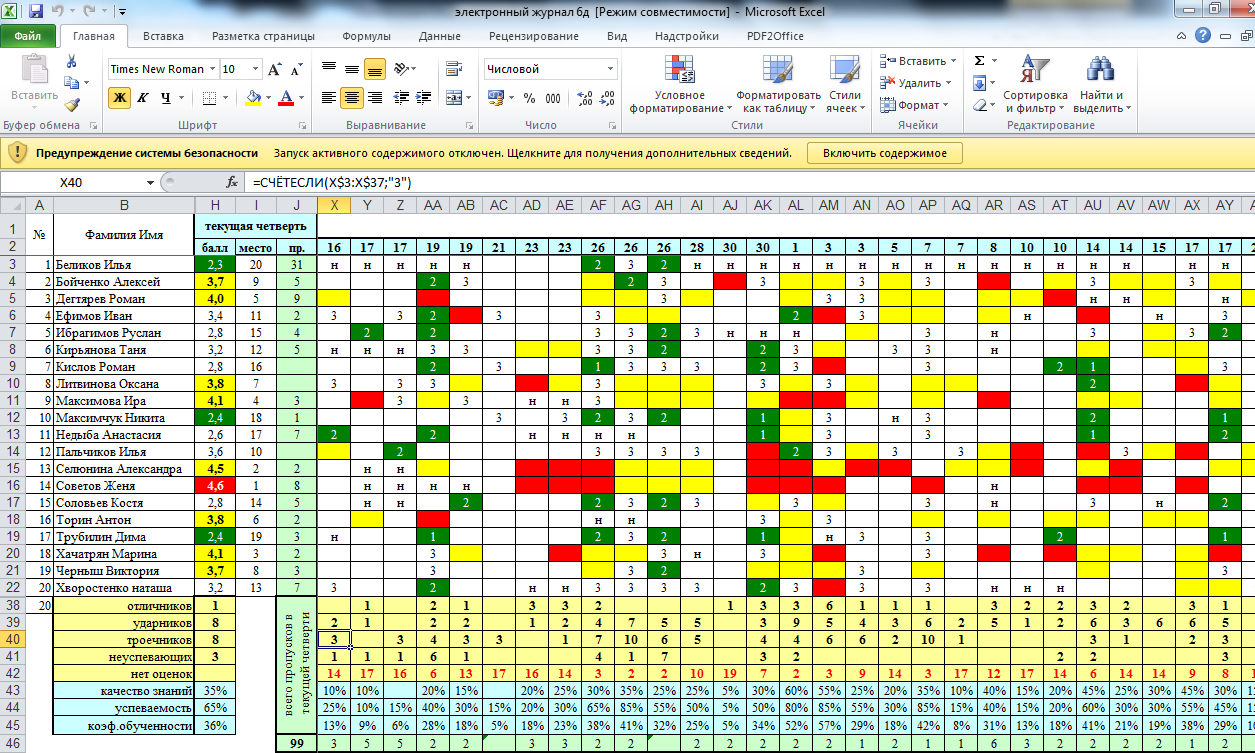 Работа с учащимися через
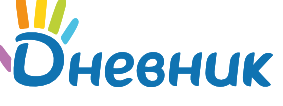 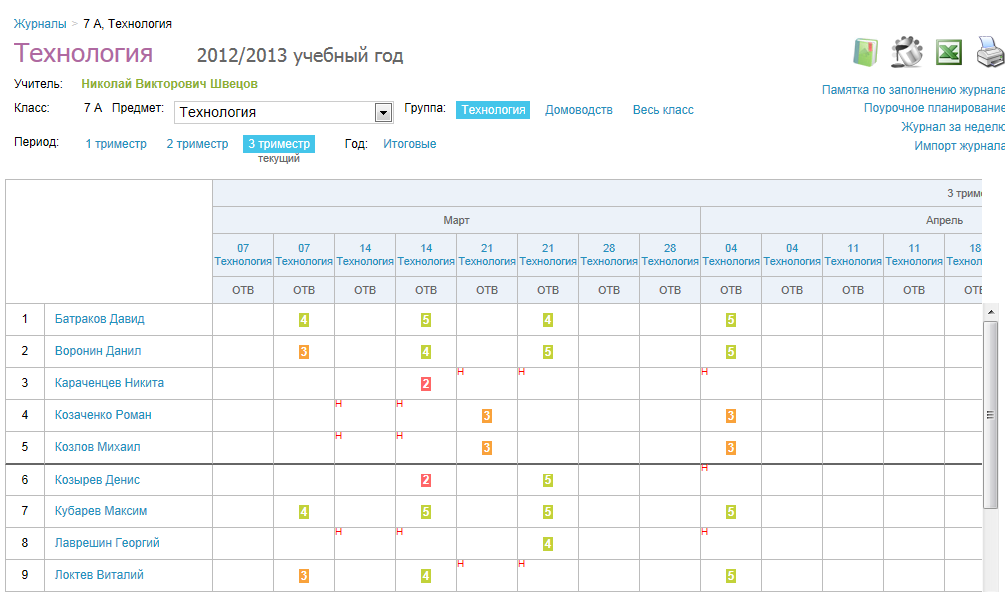 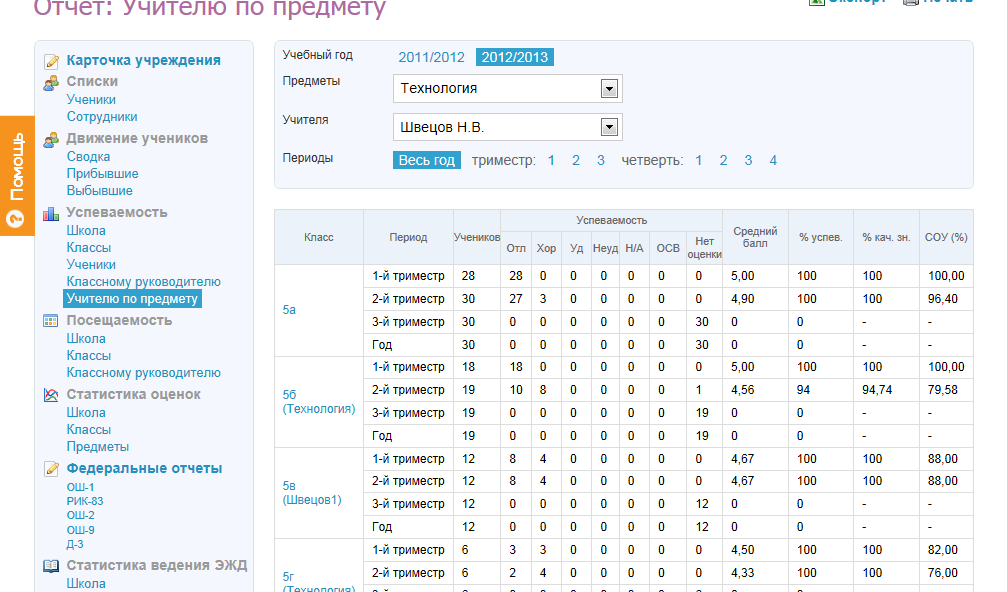 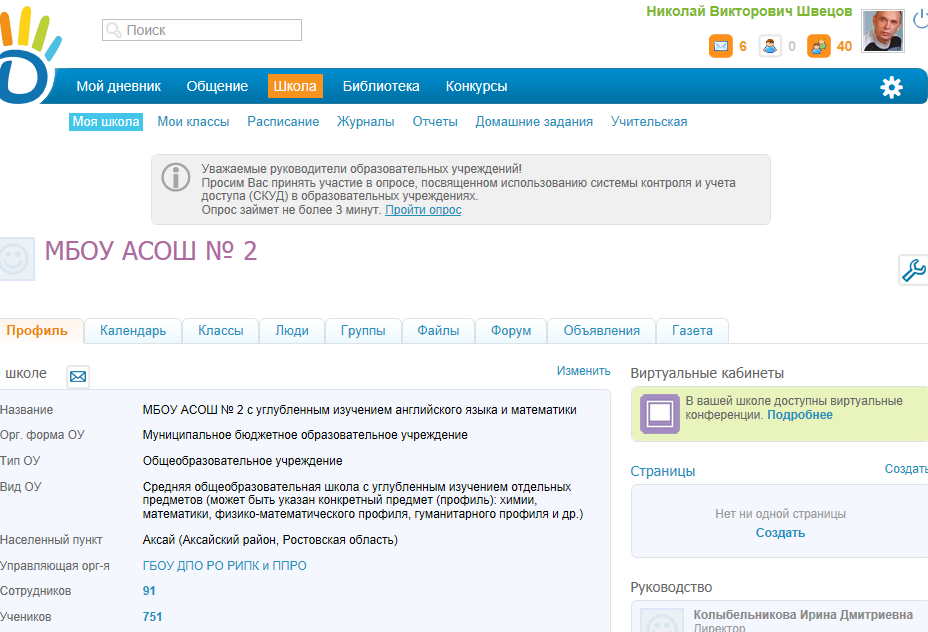 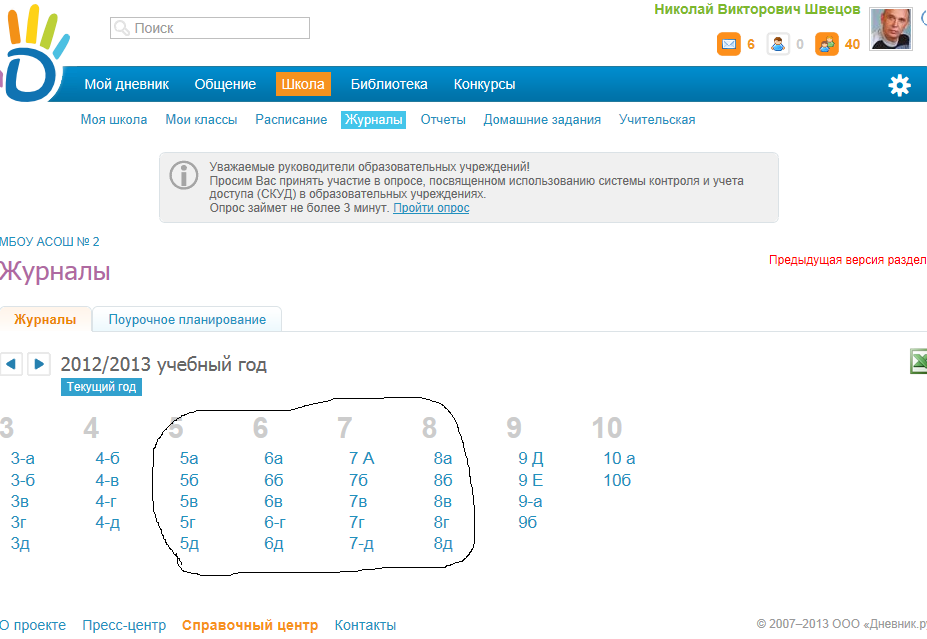 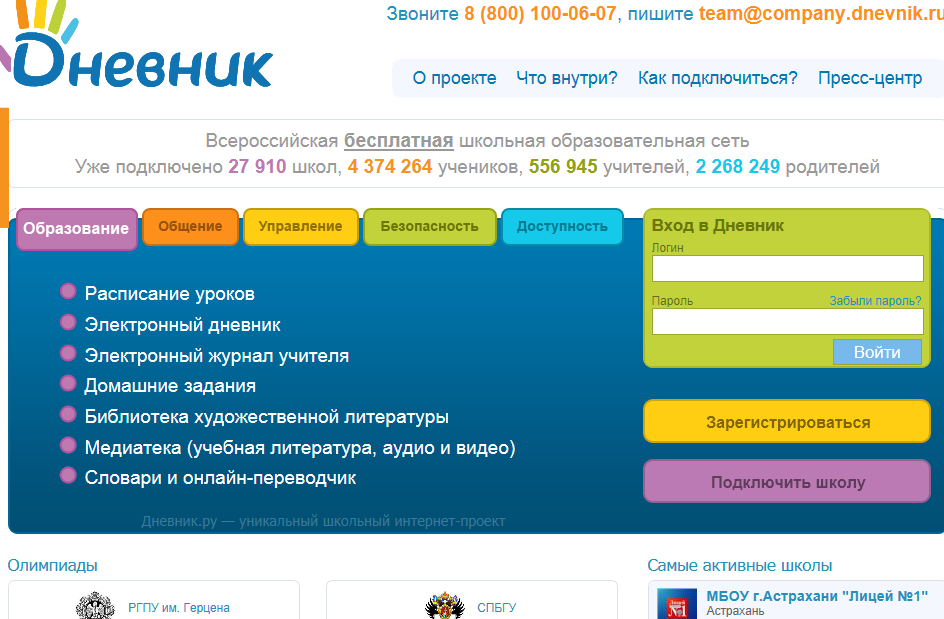 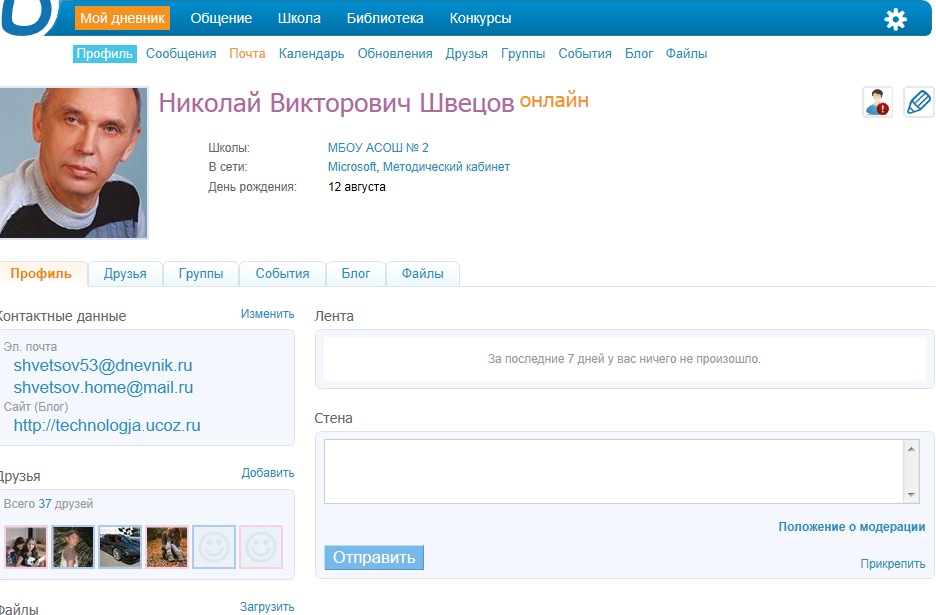 Работа через школьный сайт
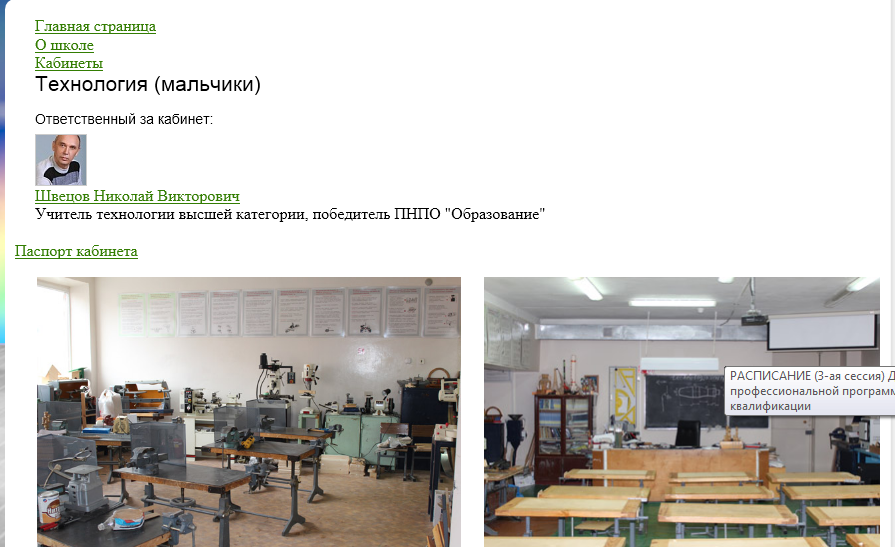 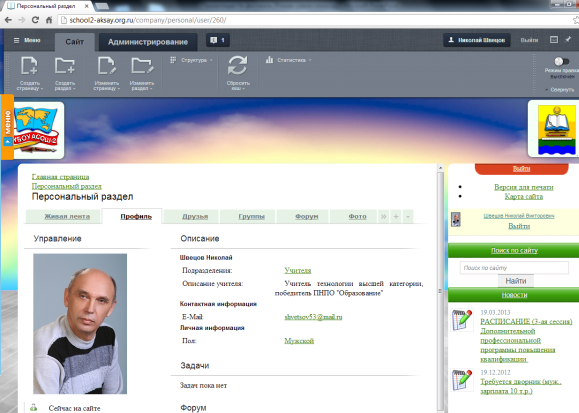 Работа в интернет 
сообществах
http://it-n.ru/
http://festival.1september.ru/
http://1sentyabrya.ru/
http://it-n.ru/
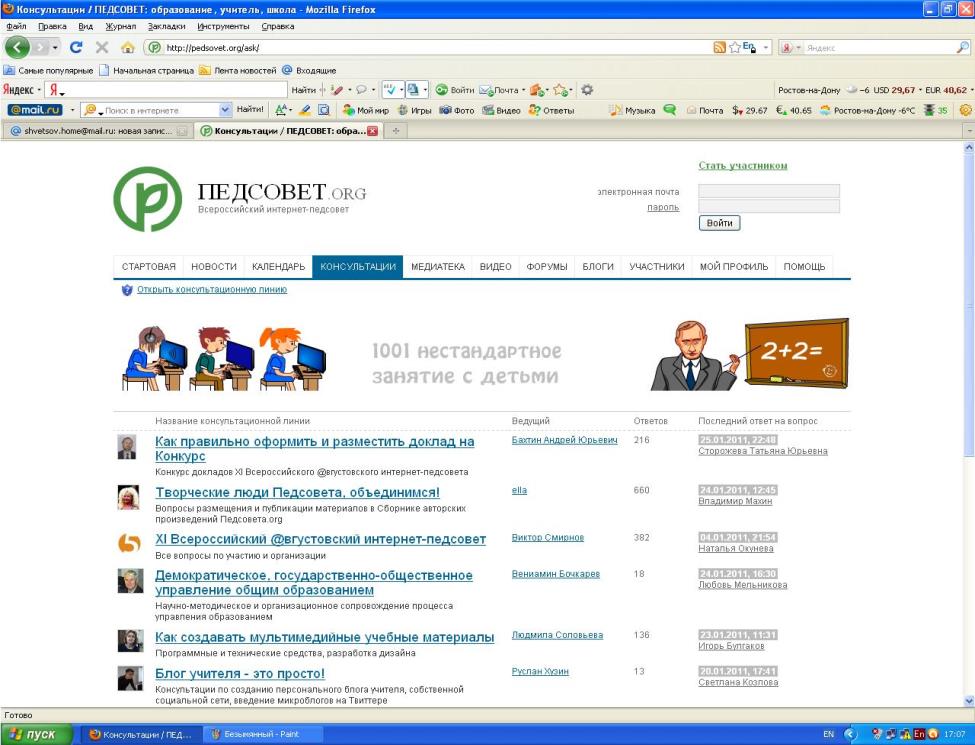 http://pedsovet.org/
www.online-festival.ru
http://it-n.ru/
Библиография:
•  www.ito.suМатериалы XVI Международной конференции «Информационные технологии в образовании» (ИТО-2006) •  www.ict.edu.ruИнформационно-коммуникационные технологии в образовании •  Дылян Г.Д. Модели управления процессами комплексной информатизации общегосреднего образования. – М.: БИНОМ. Лаборатория знаний, 2005 •  Захарова И.Г. Информационные технологии в образовании. – М.: Издательский центр «Академия», 2005. •  Извозчиков В.А. Школа информационной цивилизации: «Интеллект-XXI »: Над чем думать, что знать и что делать директору школы. – М.: Просвещение, 2002. •  Интернет в гуманитарном образовании / Под ред. Е.С. Полат. – М.: Гуманит.изд.центр ВЛАДОС, 2001. •  Информационные технологии в российском образовании. – М.: Эврика, 2003. •  Новые педагогические и информационные технологии в системе образования / Под ред. Е.С. Полат. – М.: Издательский центр «Академия», 2000. •  Селевко Г.К. Педагогические технологии на основе информационно-коммуникационных средств. – М.: